ΠΑΙΔΑΓΩΓΙΚΕΣ ΕΦΑΡΜΟΓΕΣ Η/ΥΑΣΠΑΙΤΕ ΠατρώνΜάθημα 1ο  05/02/2024
Δρ Αθανασία Μπαλωμένου
smpalom@upatras.gr
14 μαθήματα ανά εξάμηνο
Κύκλος Αλληλο-γνωριμίας
Αυτο-παρουσίαση μελών ομάδας
Διδάσκουσα: Αθανασία Μπαλωμένου
έγγαμη, μητέρα 3 παιδιών
Μαθηματικός
Σπουδές: προπτυχιακές- μεταπτυχιακές - διδακτορικό
Ερευνητικά ενδιαφέροντα
Επιμόρφωση ΝΠΣ Εκπ/κο υλικό ερευνητικά & Ευρωπαϊκά προγράμματα
Υπηρεσιακή κατάσταση – επαγγελματική εμπειρία
Αυτό-Παρουσίαση φοιτητών/τριών
Για το περιεχόμενο του μαθήματος
Γενική περιγραφή μαθήματος 
συνδυασμός θεωρητικής κατάρτισης και πρακτικής εφαρμογής
Περίγραμμα περιεχομένων μαθήματος
Εισαγωγή– Συνθήκες που διαμορφώνουν τις πρακτικές ενσωμάτωσης της τεχνολογίας Η/Υ στην εκπαίδευση – Αναδυόμενες τάσεις σε εργαλεία και εφαρμογές
Ενσωμάτωση παιδαγωγικών εφαρμογών Η/Υ στη Διδασκαλία και τη Μάθηση (Βασικές αρχές των θεωριών μάθησης)
Για τον τρόπο διεξαγωγής του μαθήματος
Διαλέξεις
E-class
δραστηριότητες
Για την αξιολόγηση του μαθήματος
πρόοδος
Γραπτές εξετάσεις στο τέλος του εξαμήνου
Β Μέρος
Ο Η/Υ στην εκπαίδευση
Ως αντικείμενο μάθησης
Ως εργαλείο (για να υποστηρίξει τη διδασκαλία και τη μάθηση)

Μάθηση της Πληροφορικής και των ΤΠΕ ή μάθηση μέσω της Πληροφορικής και των ΤΠΕ;. 
ΟΙ ΤΠΕ δεν αποτελούν αυτοσκοπό στη διδασκαλία και μάθηση.
Επιλογή κατάλληλου εργαλείου  ανά περίπτωση που φέρει προστιθέμενη αξία στη διδασκαλία και μάθηση
Οι ηλεκτρονικοί υπολογιστές έχουν ενσωματωθεί σε πολλούς τομείς της ζωής, συμπεριλαμβανομένης της εκπαίδευσης. 
Υπάρχουν πολλές παιδαγωγικές εφαρμογές ηλεκτρονικών υπολογιστών που σχεδιάζονται για να υποστηρίξουν τη διδασκαλία και την εκμάθηση. 
Αυτές οι εφαρμογές μπορούν να χρησιμοποιηθούν σε διάφορα επίπεδα εκπαίδευσης, από το δημοτικό μέχρι το πανεπιστήμιο. 
Ανάλογα με τον τύπο της εφαρμογής, μπορούν να ενθαρρύνουν τη δημιουργικότητα, να παρέχουν περιβάλλοντα εκπαίδευσης, ή ακόμη και να βοηθούν στην παρακολούθηση της προόδου των μαθητών.
Πού, γιατί και πώς;
από το δημοτικό μέχρι το πανεπιστήμιο.
 Ανάλογα με τον τύπο της εφαρμογής, μπορούν να ενθαρρύνουν τη δημιουργικότητα, να παρέχουν περιβάλλοντα εκπαίδευσης, ή ακόμη και να βοηθούν στην παρακολούθηση της προόδου των μαθητών.
Με εφαρμογές που μπορούν να βοηθήσουν στην εξατομίκευση της μάθησης, να ενθαρρύνουν την ενεργό συμμετοχή των μαθητών και να δημιουργήσουν περιβάλλοντα που προάγουν την ανάπτυξη δεξιοτήτων κριτικής σκέψης και προβληματισμού.
Ορισμένα παραδείγματα παιδαγωγικών εφαρμογών Η/Υ:
Εκπαιδευτικά Παιχνίδια: Παιχνίδια που σχεδιάζονται με εκπαιδευτικούς στόχους για να ενθαρρύνουν τη μάθηση μέσα από τη διασκέδαση.
Εκπαιδευτικό Λογισμικό: Εφαρμογές που παρέχουν διάφορες δραστηριότητες και μαθήματα για την εκμάθηση διαφορετικών θεμάτων.
Περιβάλλοντα Εικονικής Πραγματικότητας (VR) και Επαυξημένης Πραγματικότητας (AR): Εφαρμογές που εκμεταλλεύονται τις νέες τεχνολογίες για να προσφέρουν πρωτόγνωρες εμπειρίες μάθησης.
Συστήματα Διαχείρισης Μαθησιακού Περιεχομένου (LMS): Πλατφόρμες που επιτρέπουν στους εκπαιδευτικούς να οργανώνουν, να διαχειρίζονται και να παρακολουθούν την πρόοδο των μαθητών.
Εκπαιδευτικά Βίντεο και Πολυμέσα: Εφαρμογές που χρησιμοποιούν βίντεο και πολυμέσα για να εξηγήσουν δύσκολα θέματα και να διευκολύνουν την κατανόηση.
Διαδραστικά Εργαλεία Μάθησης: Εφαρμογές που επιτρέπουν στους μαθητές να συμμετέχουν ενεργά στη διαδικασία μάθησης, όπως εργαλεία για τη δημιουργία παρουσιάσεων ή διαδραστικά κουίζ.
Διαδραστικά βιβλία
Η πρόκληση της Τεχνητής Νοημοσύνης
Θεωρητικό πλαίσιο
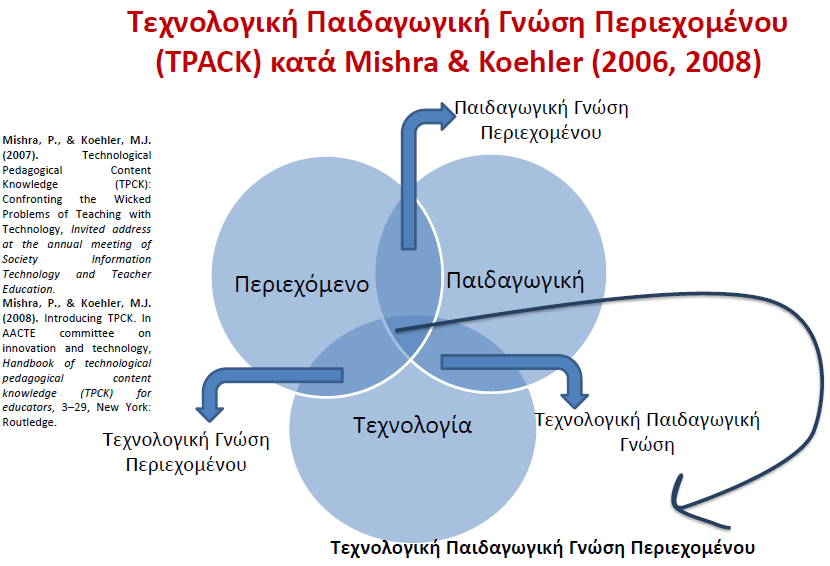 TPCK
Content. Η γνώση περιεχομένου που περιλαμβάνει την κατανόηση των δομών μιας συγκεκριμένης γνωστικής περιοχής, 
•Pedagogy. Η παιδαγωγική γνώση που αφορά στις αρχές και στρατηγικές της διδασκαλίας, της διαχείρισης τάξεων, και της οργάνωσης, 
•Learners. Η γνώση των χαρακτηριστικών και των ιδιαιτεροτήτων των μαθητών, 
•Context. Η γνώση που αφορά από την διαχείριση της τάξης έως και τις εκπαιδευτικές άξιες και τους στόχους όπως επίσης και από τις θεωρητικές βάσεις έως και τις πεποιθήσεις και τις ιδέες των εκπαιδευτικών για την διδασκαλία και την μάθηση και
•ICT knowledge. Η γνώση που αφορά στη χρήση του υπολογιστή, στη χρήση πολλαπλών τεχνολογικών εργαλείων και λογισμικών καθώς και στην αντιμετώπιση πιθανών προβλημάτων.